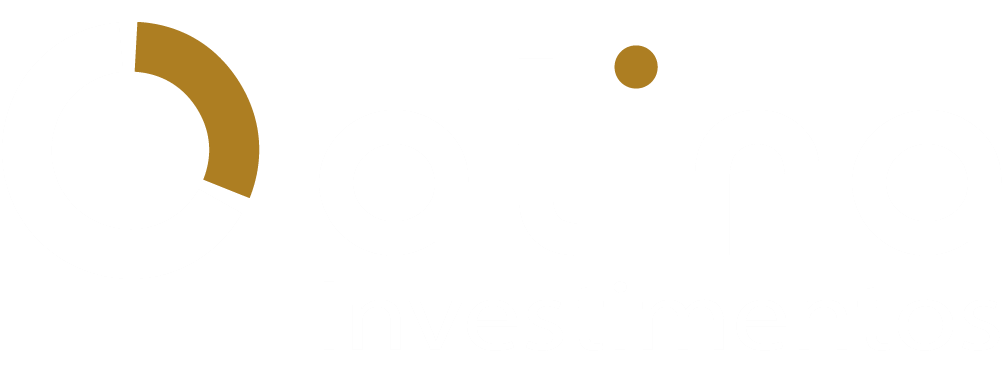 SEMINÁR O
INVESTIMENTOS
AEPREMERJ
PERSPECTIVAS DOS INVESTIMENTOS E OS
IMPACTOS DAS ELEIÇÕES MUNICIPAIS
Penedo/Itatiaia- RJ
BDR
“Brazilian  Depositary  Receipts”
SEMINÁR O
INVESTIMENTOS
AEPREMERJ
PERSPECTIVAS DOS INVESTIMENTOS E OS
IMPACTOS DAS ELEIÇÕES MUNICIPAIS
Penedo/Itatiaia- RJ
Definição:
“São certificados que representam
ações emitidas por empresas
estrangeiras que são negociadas aqui
no Brasil, no pregão da B3”
SEMINÁR O
INVESTIMENTOS
AEPREMERJ
PERSPECTIVAS DOS INVESTIMENTOS E OS
IMPACTOS DAS ELEIÇÕES MUNICIPAIS
Penedo/Itatiaia- RJ
Resolução CMN nº 4.963/2021:
“ Art.	9 º	No	segmento	de	investimentos
no	exterior,		as	aplicações	dos	recursos  dos	regimes	próprios	de	previdência
social	subordinam- se	ao	limite	de	até
SEMINÁR O
INVESTIMENTOS
AEPREMERJ
10 %	( dez	por	cento)	no	conjunto	de:
PERSPECTIVAS DOS INVESTIMENTOS E OS
IMPACTOS DAS ELEIÇÕES MUNICIPAIS
Penedo/Itatiaia- RJ
Resolução CMN nº 4.963/2021:
“ Art.	9 º

I	-	...

-	...
-	cotas	dos	fundos	da	classe	“ Ações	–	BDR SEMINÁR O
INVESTIMENTOS
AEPREMERJ
Nível	I”,	nos	termos	da	regulamentação
PERSPECTIVAS DOS INVESTIMENTOS E OS
IMPACTOS DAS ELEIÇÕES MUNICIPAIS
estabelecida	pela	CVM.
Penedo/Itatiaia- RJ
Fundos Ações BDR Nível 1	PL > R$ 200 milhões	Histórico 2 anos	(40 fundos)
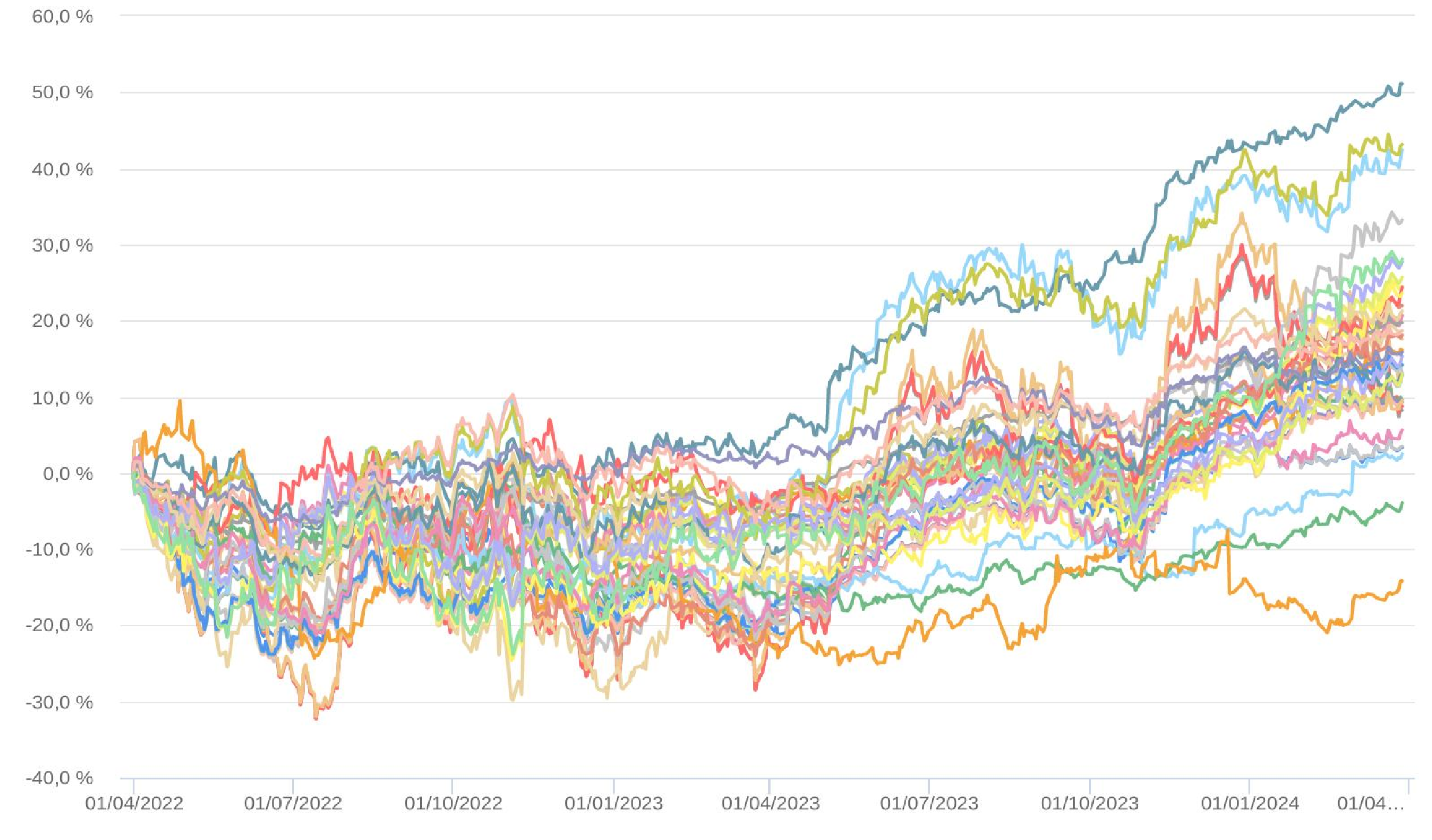 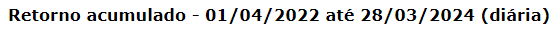 SEMINÁR O
INVESTIMENTOS
AEPREMERJ
PERSPECTIVAS DOS INVESTIMENTOS E OS
IMPACTOS DAS ELEIÇÕES MUNICIPAIS
Penedo/Itatiaia- RJ
S&P em Reais	X	S&P Moeda Original	X	Dólar	Histórico 2 anos
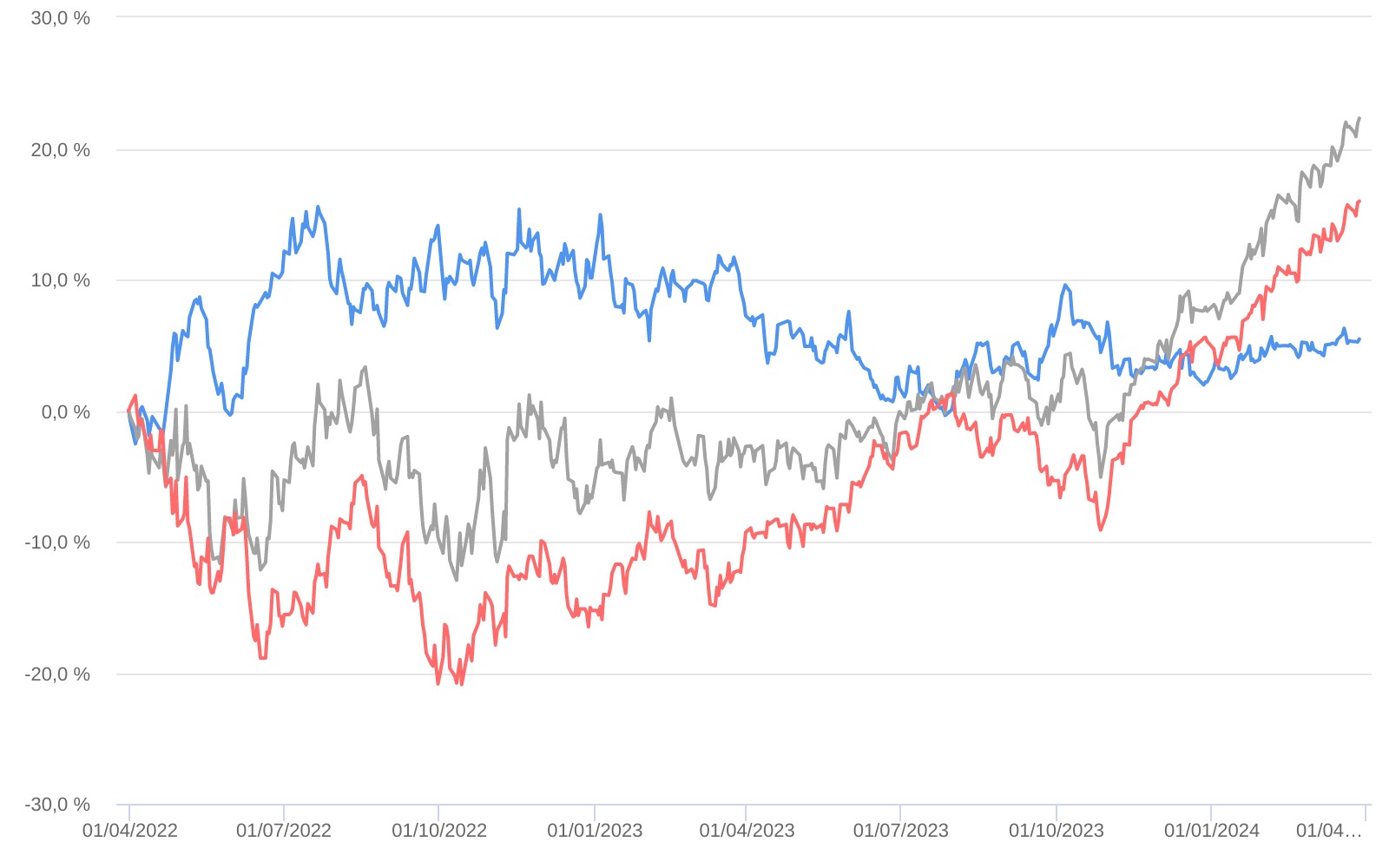 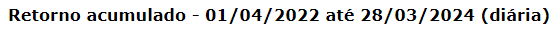 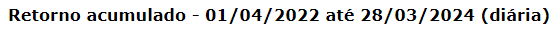 S&P 500 R$	+22,31%
S&P 500	+15,98%
DÓLAR	+5,45%
SEMINÁR O
INVESTIMENTOS
AEPREMERJ
PERSPECTIVAS DOS INVESTIMENTOS E OS
IMPACTOS DAS ELEIÇÕES MUNICIPAIS
Penedo/Itatiaia- RJ
S&P em Reais	X	S&P Moeda Original	X	Dólar	Histórico 1 ano
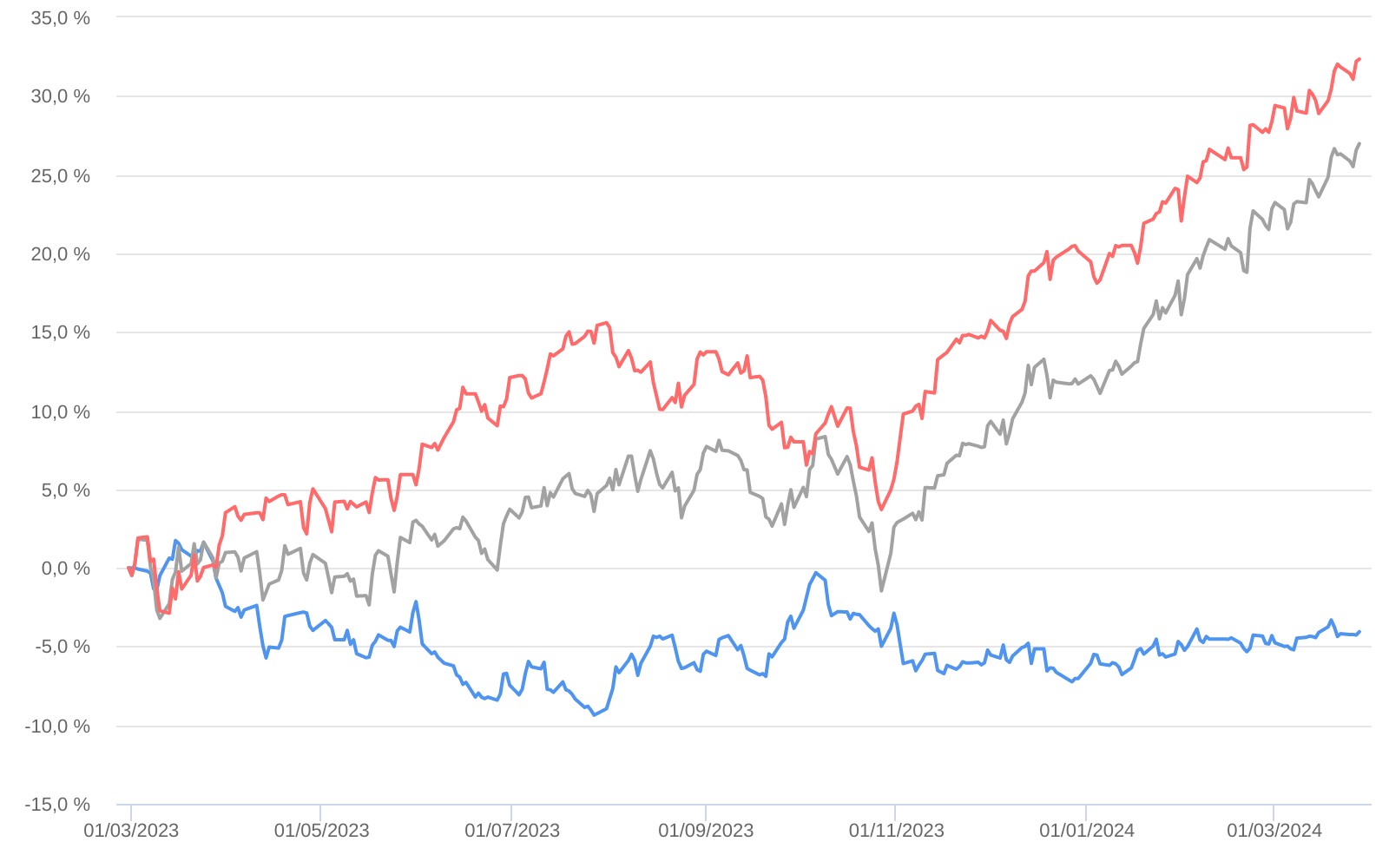 S&P 500	+32,35%
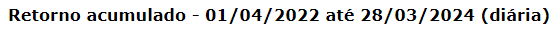 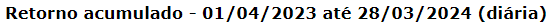 S&P 500 R$	+26,97%
DÓLAR	-4,06%
SEMINÁR O
INVESTIMENTOS
AEPREMERJ
PERSPECTIVAS DOS INVESTIMENTOS E OS
IMPACTOS DAS ELEIÇÕES MUNICIPAIS
Penedo/Itatiaia- RJ
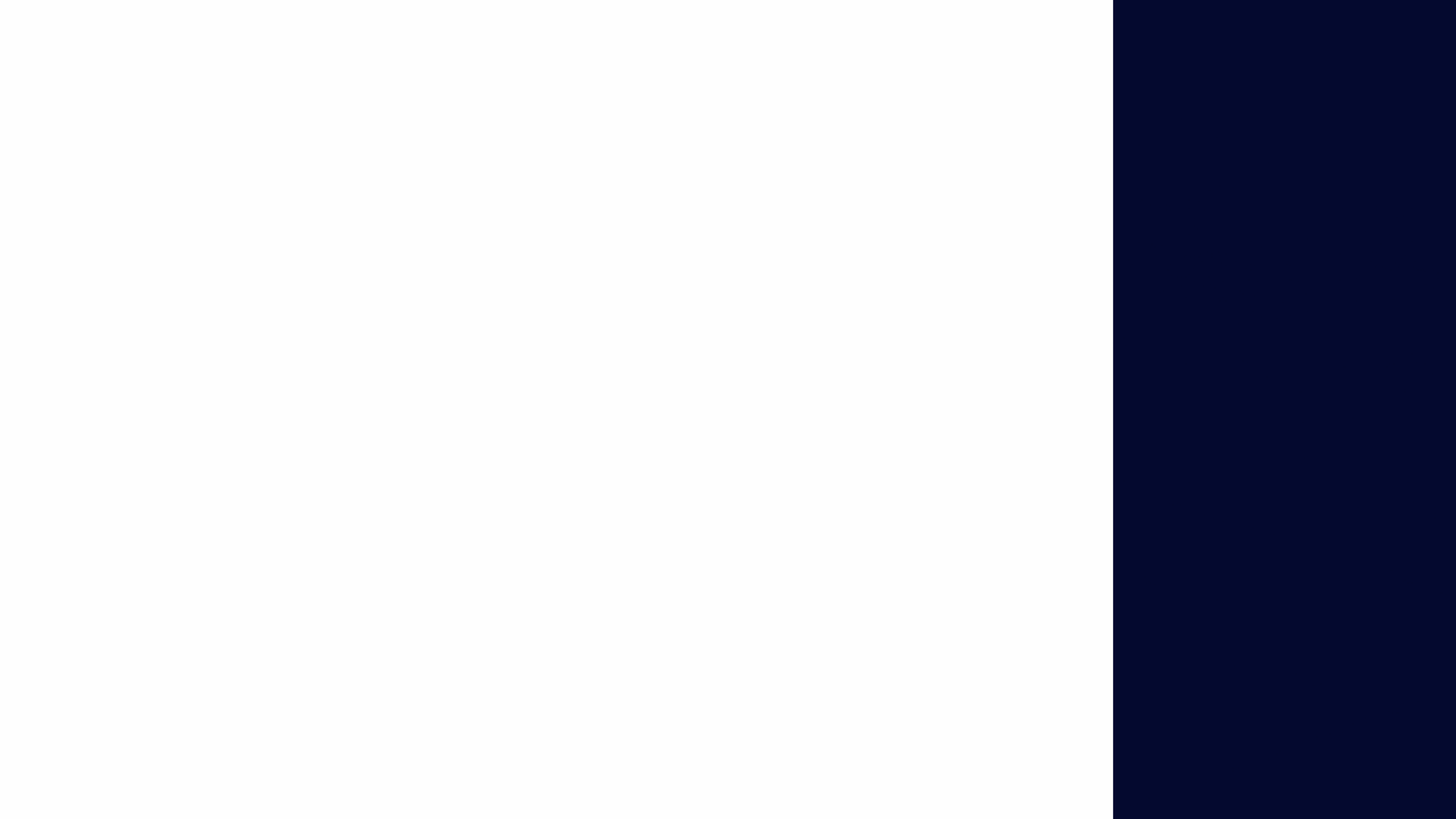 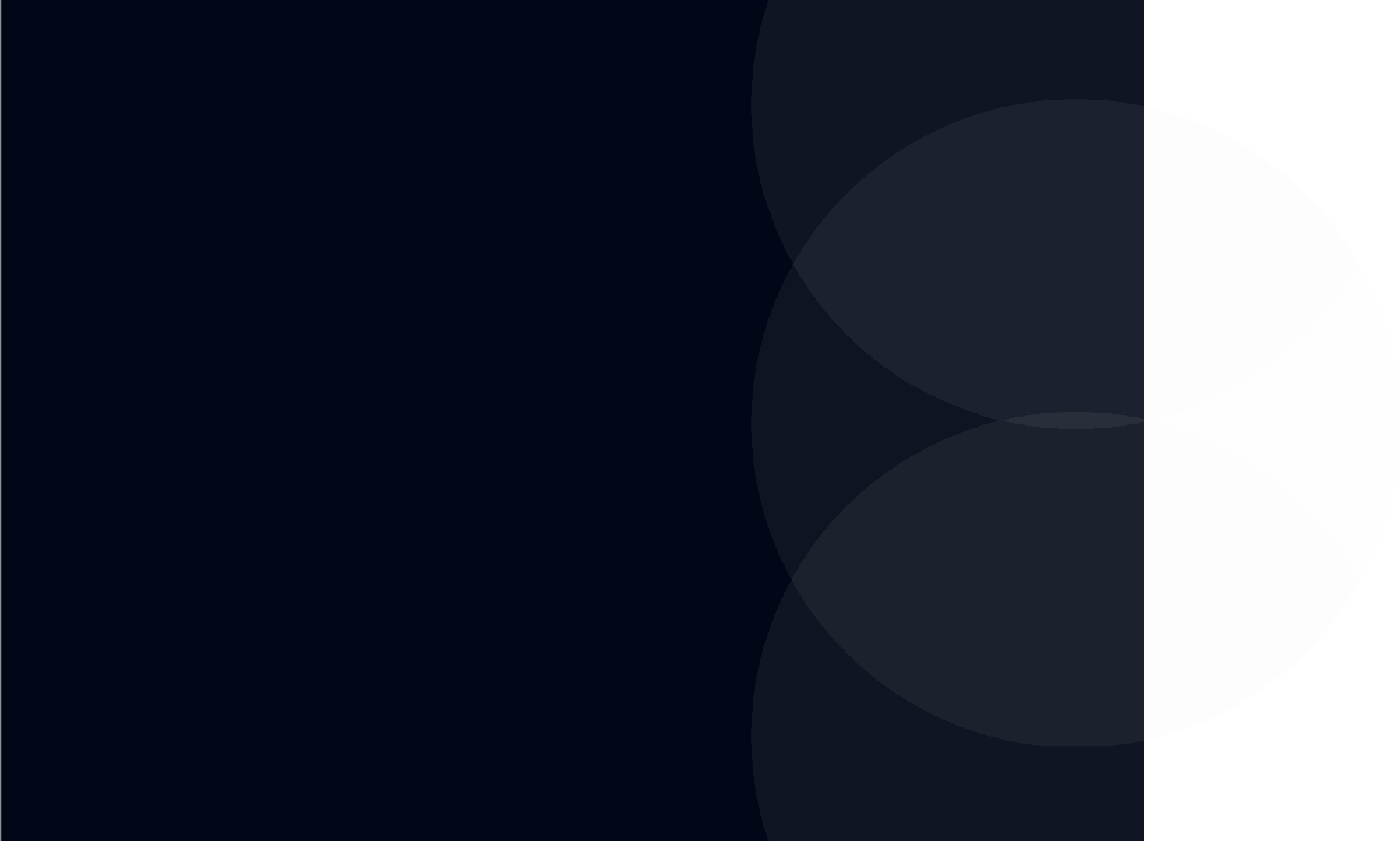 S&P em Reais	X	S&P Moeda Original	X	Dólar	Histórico 10 anos
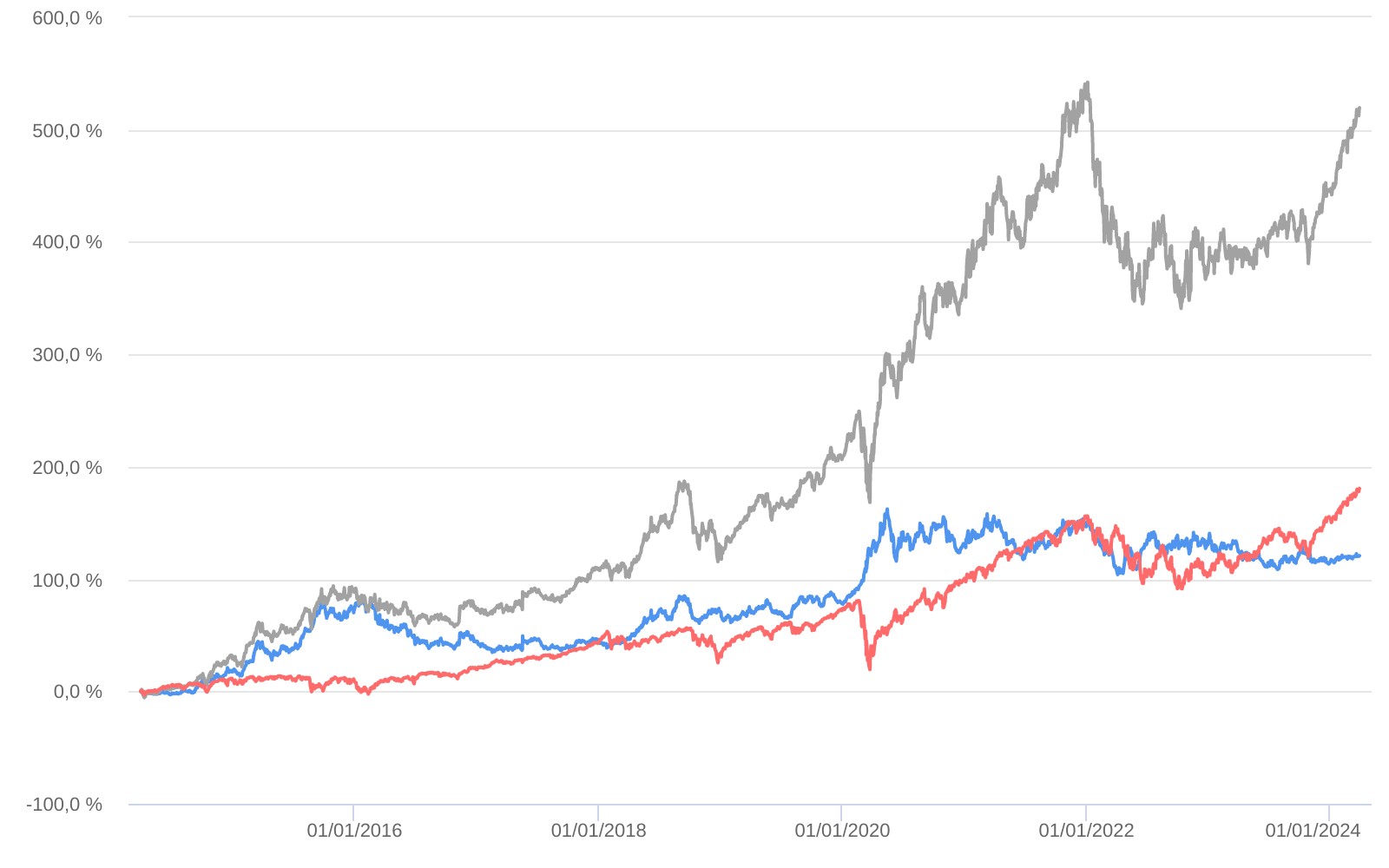 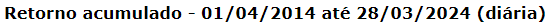 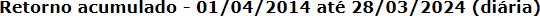 S&P 500 R$	+519,6%
S&P 500	+180,6%
DÓLAR	+120,8%
SEMINÁR O
INVESTIMENTOS
AEPREMERJ
PERSPECTIVAS DOS INVESTIMENTOS E OS
IMPACTOS DAS ELEIÇÕES MUNICIPAIS
Penedo/Itatiaia- RJ
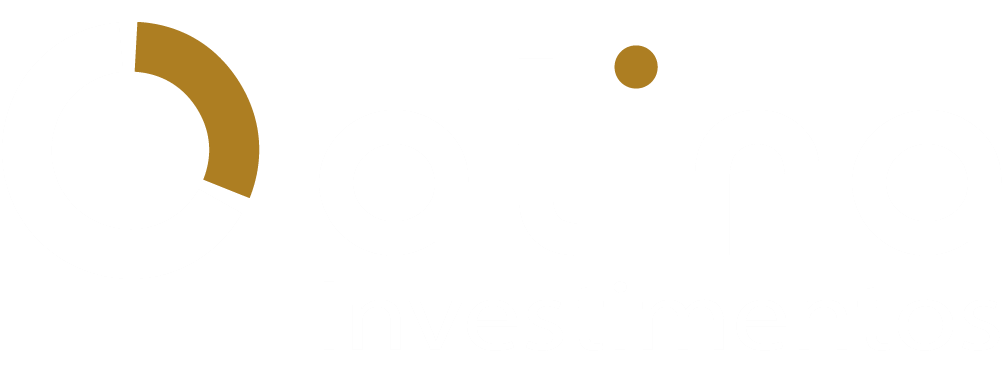 SEMINÁR O
INVESTIMENTOS
AEPREMERJ
PERSPECTIVAS DOS INVESTIMENTOS E OS
IMPACTOS DAS ELEIÇÕES MUNICIPAIS
Penedo/Itatiaia- RJ